Conduct of appraisal ofon-line examinations
Albert J Mifsud
CESMA meeting
Rome
5th / 6th May 2023
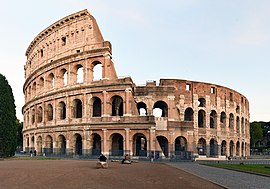 My experience
CESMA
Conducted x2 appraisals on site
Conducted x2 appraisals on-line
Personal experience of running on-line and on-site exam (my specialty)

UKAS ISO:15189
Circa 100 on-site assessments
Circa 10 ‘remote’ assessments
Outline of conduct of appraisal on site
Primary focus on organisation and arrangements of the day, to include sign-posting, ambience, facilities, etc
Review selection of questions and examiner interaction with candidate.
Interview with chief examiner – discuss curriculum, blue-printing, question writing and review process, cut-score determination, etc
Interview with candidates
Interview with other examiners
Types of on-line exams
Written papers (usually MCQs)
Vivas / OSCEs on line
Common to all
Review Curriculum
Request documentation relating to:
Clarity over legal entity
Examination Governance arrangements
Structure of Examination Committee
Appointment of Examiners
Process for Question writing
Process for Standard Setting
On-line written papers
Types
On-line exams
On own equipment
Provided equipment
Proctoring
Locally proctored
Remotely proctored
Process on day
Log in
Usually as Proctor or Examiner
Need to receive instructions beforehand, maybe with trial-run (time consuming)
Observe ID check - robustness
Depending on system review security / proctoring process (?)
View or request sight of exam questions
Locally-delivered on-line exams
Is on-site attendance needed?If a well-established process is being used, maybe on-site presence not needed
On-line viva/OSCE
Log-in as ‘examiner’but acting as ‘observer’
Minimize observer visibility as far as possible, depending on platform
Ensure candidates are aware of presence of observers – will not participate in marking
Common pitfalls
IT problems
What IT support is available?
What mitigations are in place?
What reserve position is in place for unexpected (no fault) IT failure
Consideration of management of “unknown – unknowns”?
At end of exam day
An integral part of on-site assessment involves
interviews with examiners (not on exam committee)
Interviews with candidates
Can this be accommodated within on-line appraisal?
Process after exam day
How is pass mark set?
Is there an examiners’ meeting / Exam Committee
Request engagement to observe process
In my opinion, this is essential whether on-line or on-site